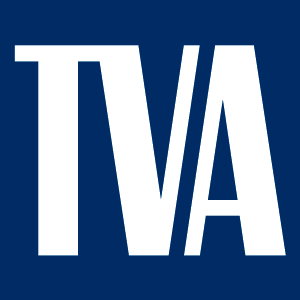 JOINT power accountants’ association MEETINGmaY12, 2017
Jason Sparkman and Anita Vandiver, Regulatory Analysts
[Speaker Notes: Appreciation for opportunity to speak/provide Regulatory Assurance update  

Suggest asking 1-2 regulatory questions / provide trinket for first to answer]
Outline
TVA’s Regulatory Model
TVA’s Role as Regulator
Regulatory Landscape
2017 Regulatory Initiatives Timeline
Regulatory Analyst Update
Annual Report Update
Power Cost
Key Terminology
2
TVA Restricted Information - Deliberative and Pre-Decisional Privileged
[Speaker Notes: Today, I will 
Review the Valley’s Regulatory Model
TVA’s role as regulator and current regulatory landscape
Key dates for you to be aware regarding 2017 regulatory initiatives]
TVA’s Regulatory Model
TVA Board has the responsibility to exercise regulatory oversight for Local Power Companies (LPCs) to protect electric ratepayers’ interest 

TVA’s recent efforts focused on defining regulatory areas and policies to reaffirm TVA’s regulatory role

Consistent execution is critical to preserving the business model
3
TVA Restricted Information - Deliberative and Pre-Decisional Privileged
[Speaker Notes: TVA was established to provide affordable rates for everyone in the Valley. 
Congress designed a unique regulatory model to carry out this mission.
 
TVA’s Board has responsibility to keep rates as low as feasible - both TVA’s wholesale rates and through regulation of local power company resale rates.
 
TVA’s most recent efforts focused on reaffirming TVA’s regulatory role by defining regulatory areas and policies

VOC – comments about inconsistent regulation]
TVA’s Role as Regulator
Changing Rate Structures (DER)
Capital
Credits
Broadband
Pole
Attachment
Rates
Mergers
Complaint Resolution
Process
Service Practice Policies
Rate Review
Process
Use of
Revenue
Audits &
Guidance
Role of Regulator Review
4
TVA Restricted Information - Deliberative and Pre-Decisional Privileged
[Speaker Notes: Building block slide depicts focused effort on TVA’s role as regulator over the past several years, will talk more about most of these topics on following slides

Issues addressed – bottom portion show the areas addressed in the 2011 board request for a comprehensive review of the regulatory role:
We successfully completed the comprehensive review of key regulatory areas to clarify and update TVA’s regulatory model that:
enhanced the process in which TVA conducts a review of LPCs’ local rate adjustment requests,
clarified guidance on the appropriate use of electric system revenue; and
updated the framework for LPCs’ service practice policies for deposits, termination of service, billing, and information to consumers to provide alignment and consistency across the Valley.

Current issues we are addressing are pole attachments, mergers, and a complaint resolution process
 
Emerging issues include Distributed Energy Resources and Capital Credits.  Re: DER, we are working very closely with Jay Stowe’s new organization to ensure TVA’s regulatory obligations are met.]
Regulatory Landscape
Rate Review Process 
Customer Delivery to share “Guidance  for Local Rate Adjustments” with LPCs in March, along with LPCs’ FY17 Guideline Amount
Financial performance indicators provide insight on LPC long term financial health, forming the basis of consistent evaluation of rate requests, benchmarking, and performance evaluations
LPCs with cash ratios that exceed 33% are considered to be high in cash and subject to the withholding of rate request approvals
Process modified to reflect the calculation of the cash ratio with and without any loan or investments of electric system funds for non-electric purposes
Service Practice Policies (SPPs)
Compliance testing completed for 128 LPCs as of May 3; minor issues noted with some LPCs
5
TVA Restricted Information - Deliberative and Pre-Decisional Privileged
[Speaker Notes: (See timeline on side 10)

Rate Review Process
Customer Delivery sharing FY17 guideline amounts with their LPCs in March timeframe; along with a Regulatory Brief:  Guidance for Local Rate Adjustments.”  The brief has been prepared to ensure the LRA process is executed smoothly and with no surprises.

LRA performance indicators provide insight to LPC financial health; used to evaluate rate requests
33% cash ratio is considered high in cash; Cash Ratio is defined as Unrestricted Cash & Temp Cash Investments divided by Power Cost + O&M Expenses
LRA process modified to reflect the calculation of the cash ratio with and without any loan or investments of electric system funds for non-electric purposes

SPPs
Currently conducting implementation testing of SPPs; 128 tested as of May 3; minor issues noted]
Regulatory Landscape
Mergers
Enhanced Mergers/Acquisitions review framework developed providing ratepayer protections and a more robust review process
Policy and guideline documents shared with LPCs on February 6 and may be found on the Regulatory Assurance page on Online Connection
6
TVA Restricted Information - Deliberative and Pre-Decisional Privileged
[Speaker Notes: (See timeline on side 10)

Mergers – Refined guidance shared with LPCs on Mon, Feb 6. New guidance provides more definition and clarity re: mergers, acquisitions, and consolidations review policy; and requires LPCs demonstrate a transaction will result in material net benefit for ratepayers prior to TVA consenting to an assignment of the wholesale power contract.  Tool Kit on RA page on Online Connection.]
Regulatory Landscape
Complaint Resolution Process (CRP) 
Completed regulatory roundtables to discuss valley-wide expansion; most LPCs in agreement and support process
Valley-wide roll-out under way; LPCs encouraged to update websites and Rules and Regulations
Materials available on TVA Online Connections:
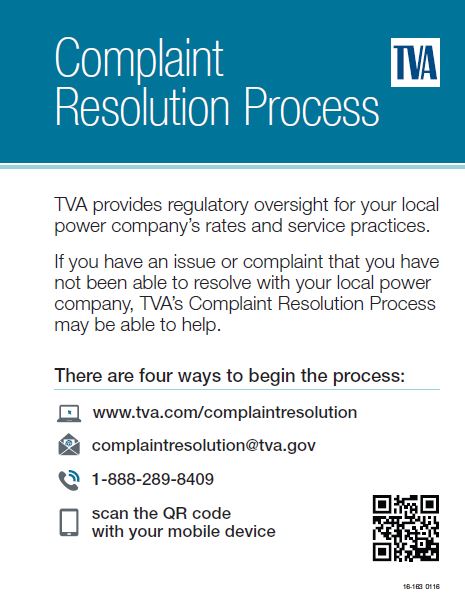 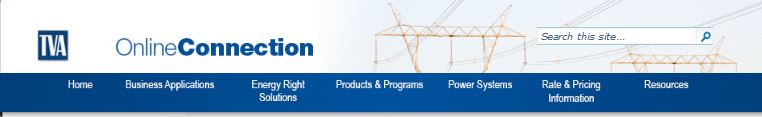 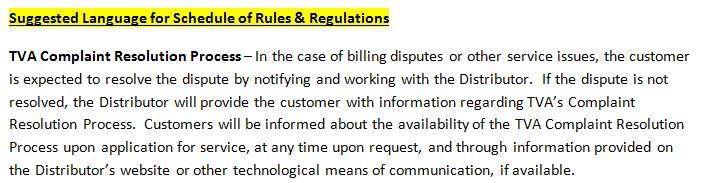 7
TVA Restricted Information - Deliberative and Pre-Decisional Privileged
[Speaker Notes: (See timeline on side 10)

CRP:
Credible process critical to ensuring TVA’s regulatory model; held roundtables in each district to discuss valley-wide expansion
As of May 8, CYTD complaints received is 157; pertaining to variety of issues including high bills, FCA, deposit amounts, and net metering.]
Regulatory Landscape
Complaint Resolution Process (CRP) 
157 Complaints have been received since January 1, 2017
Types of Billing Complaints 
	(by frequency)
#1: High Bill
#2: Rates
#3: Other
#4: Late Fees and Penalties
8
TVA Restricted Information - Deliberative and Pre-Decisional Privileged
[Speaker Notes: (See timeline on side 10)

CRP:
As of May 8, CYTD complaints received is 157.
The majority of complaints have been from Kentucky and Mississippi, followed by Middle TN.  The lowest number of complaints have been from Alabama and Southeast TN.
Billing issues continue to be the primary type of complaint, with high bill complaints being the most frequent, followed by questions concerning rates.  Other issues include capital credits, net metering, and energy efficiency questions.]
Regulatory Landscape
Emerging Issues
Capital Credits
Mixed views on LPC desire to pay capital credits; concerns about strength of TVA’s position
Changing Rate Structures (DER, Strategic Pricing Plan)
Broadband 
Pole Attachments 2.0
9
TVA Restricted Information - Deliberative and Pre-Decisional Privileged
2017 Regulatory Initiatives
10
TVA Restricted Information - Deliberative and Pre-Decisional Privileged
Regulatory Analysts Update
TVA’s Regulatory Assurance group has recently restructured.  TVA’s regulatory compliance oversight and policy functions have been combined into a new group, “Regulatory Policy & Compliance.”  Also, the assurance and compliance execution functions have been combined into the group, “Regulatory Assurance and Compliance.”
The creation of the Regulatory Policy & Compliance group will allow TVA to better address an increasing number of regulatory policy and strategy issues and provide appropriate program oversight. The integrated Regulatory Assurance & Compliance team will help manage increasing staff workload and allow for execution of work by one central group, eliminating duplicate work.  
The former field accountants and distributor compliance analysts are now titled Regulatory Analysts.  LPC assignments have been revised to better align with LPC Districts and now include a primary and secondary contact, along with a Manager contact.
11
TVA Restricted Information - Deliberative and Pre-Decisional Privileged
[Speaker Notes: I’m sure you have all gotten your email from your Analyst by now showing primary and secondary contact along with a manager contact  
Some LPC’s now have new Analysts working with them.  We did that to better align with LPC districts
We have gone from Field Accountants to Distributor Analysts to Regulatory Analysts
They felt the term “Field Accountants” was too restrictive to what we actually did]
Annual Report Update
Working with IT department to enhance DARS including:
On the Reconciliation Report, reconcile Retained Earnings to page 35 to take off the *.
Auto-populate the “other” blanks on page 4 Cash Flow.
Page 16 – add description and $ amount boxes under the explanation for accounts 417, 421, 425, and 426.
Page 17 – Reconciliation report does not pull page 17 Deferred debits when a change is made to the Monthly Report.
Page 24 – List Bonds so you can go directly to each Bond instead of clicking “next” or “previous” which can be very time consuming.
Page 36 – Will look different this year after conversations with Barry Barnett on requirements.  More info on this to come.
12
TVA Restricted Information - Deliberative and Pre-Decisional Privileged
[Speaker Notes: These enhancement items are what we “hope” to get accomplished this year
There is talk on the horizon of totally rewriting DARS 
Also, CSA is now ready to upload Plant pages 9-10 like they do for the Monthly Report.  Not sure if that will happen this year but we are working with our IT department on this request.
Barry is giving more specifics on page 36 during his presentation]
Power Cost
Included in 555:
Demand
Energy
Delivery Point Charges
Administrative Fees for large customers
Facilities Rental Charges
Reactive
Hydro Preference Credits or Charges
GMC
Enhanced Growth Credit (EGC)
Generation Partners (GP)/Green Power Providers (GPP)/Green Power Switch (GPS)
Valley Investment Program Credit (VIP)
13
TVA Restricted Information - Deliberative and Pre-Decisional Privileged
[Speaker Notes: These are some items we get questions on a lot during the year so I thought we could go over them briefly.  They are also in the Accountants Reference Manual (ARM) you received last year
Items included in Power Cost 555]
Power Cost
Excluded from 555:
Comprehensive Services Program – 908 Customer Assistance Expenses
Capacity Use Credits – 454 Rent from Electric Property
Leased Facilities Charges – 567 Transmission/589 Distribution
Rented Facilities Charges – 567 Transmission/589 Distribution
Mobile Spare Transformers – 567 Transmission/589 Distribution
Catastrophic Insurance – 567 Transmission/589 Distribution
ESDP Premium – 908 Customer Assistance Expenses
Diesel Generation Credits – 456 Other Electric Revenues
$2.50 Green Power reimbursement – 903 Customer Records and   Collection
14
TVA Restricted Information - Deliberative and Pre-Decisional Privileged
[Speaker Notes: Excluded from Power Cost 555]
Key Terminology
Rate Schedule Revenue – Amount received from sales of electricity billed in accordance with provisions of the TVA rate schedules. This includes customer charge and kW and kWh charges plus facilities rental and reactive demand charges, and lighting facility charges, all as applicable under the rate schedule.

Facilities Rental Charge – This charge is applicable to customers billed under schedules GSB, GSC, GSD, MSB, MSC, MSD, TDMSA, SGSB, SGSC, SGSD, SMSB, SMSC and SMSD for delivery at less than 161 kV. Since this charge is specified in the rate schedules, it is included in Rate Schedule Revenue.

Facility Lighting Charge (Investment Charge) – The annual Facility Lighting Charge is a percentage of the installed cost to the LPC of the facilities devoted to street and park and athletic field lighting and traffic signal systems. This charge is billed to the customer and should be included in Rate Schedule Revenue.

Special Facilities Charge (account 454) – This is a special charge which results from an agreement between a customer and the LPC when the rate structure charges do not cover the LPCs cost of serving the customer. Since this charge is not specified in the rate schedule, it should be excluded from reported Rate Schedule Revenue and reported as an Other Charge, if reported.
15
TVA Restricted Information - Deliberative and Pre-Decisional Privileged
[Speaker Notes: This is some key terminology taken from the ESS manual.  What we have found in some cases on RCC is that the Special Facility Charges are going to RSR instead of 454.]
Questions
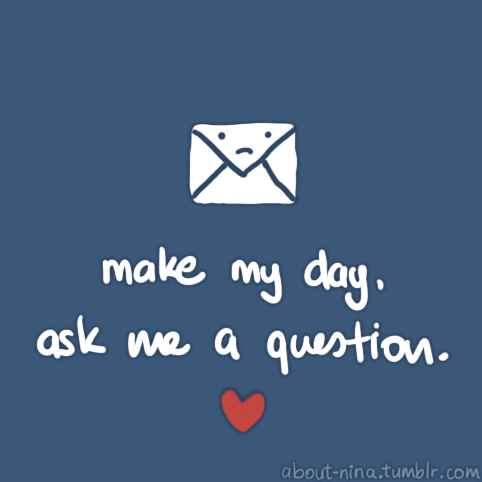 16
TVA Restricted Information - Deliberative and Pre-Decisional Privileged